Ontario Public Library Displays
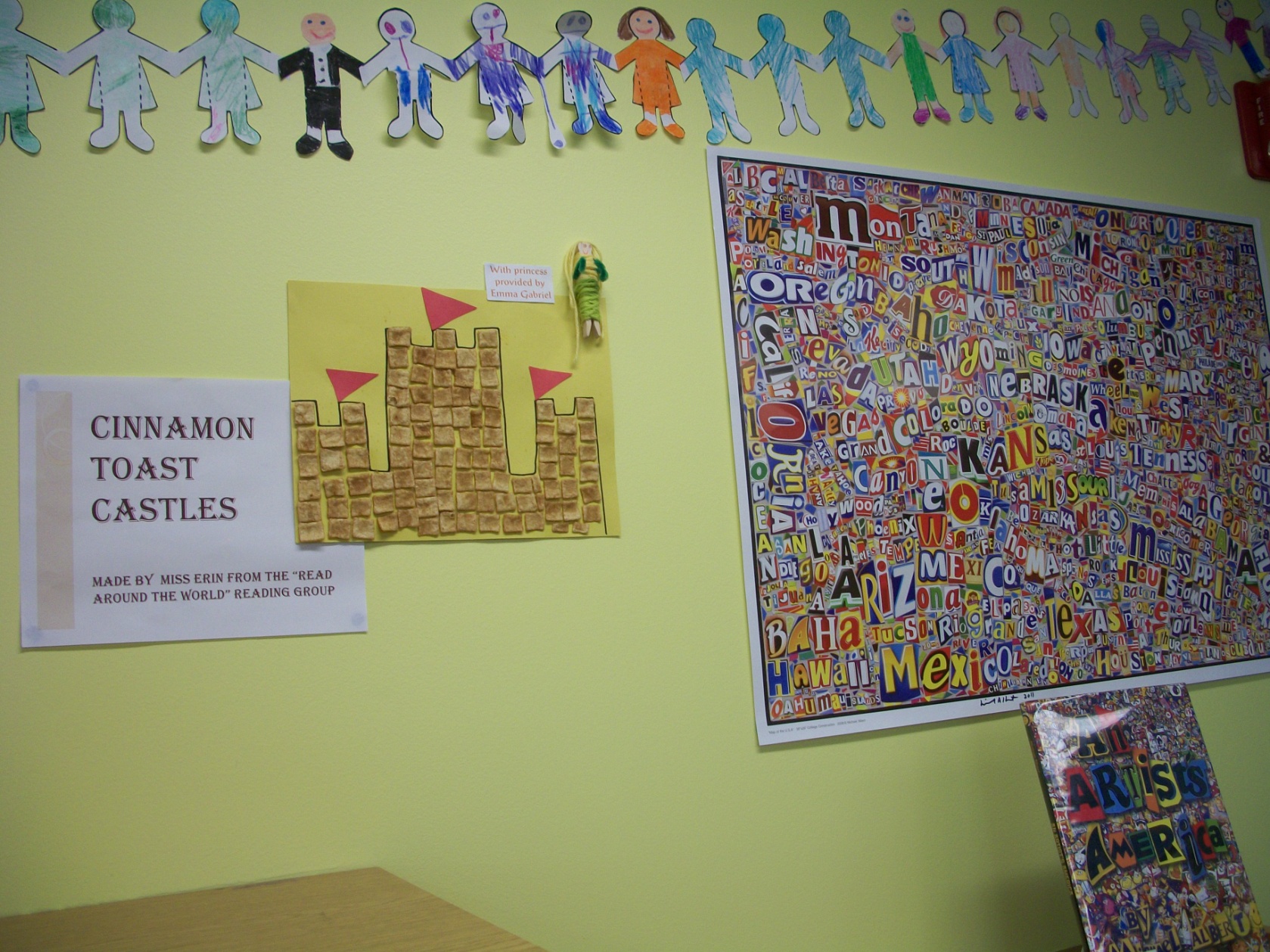 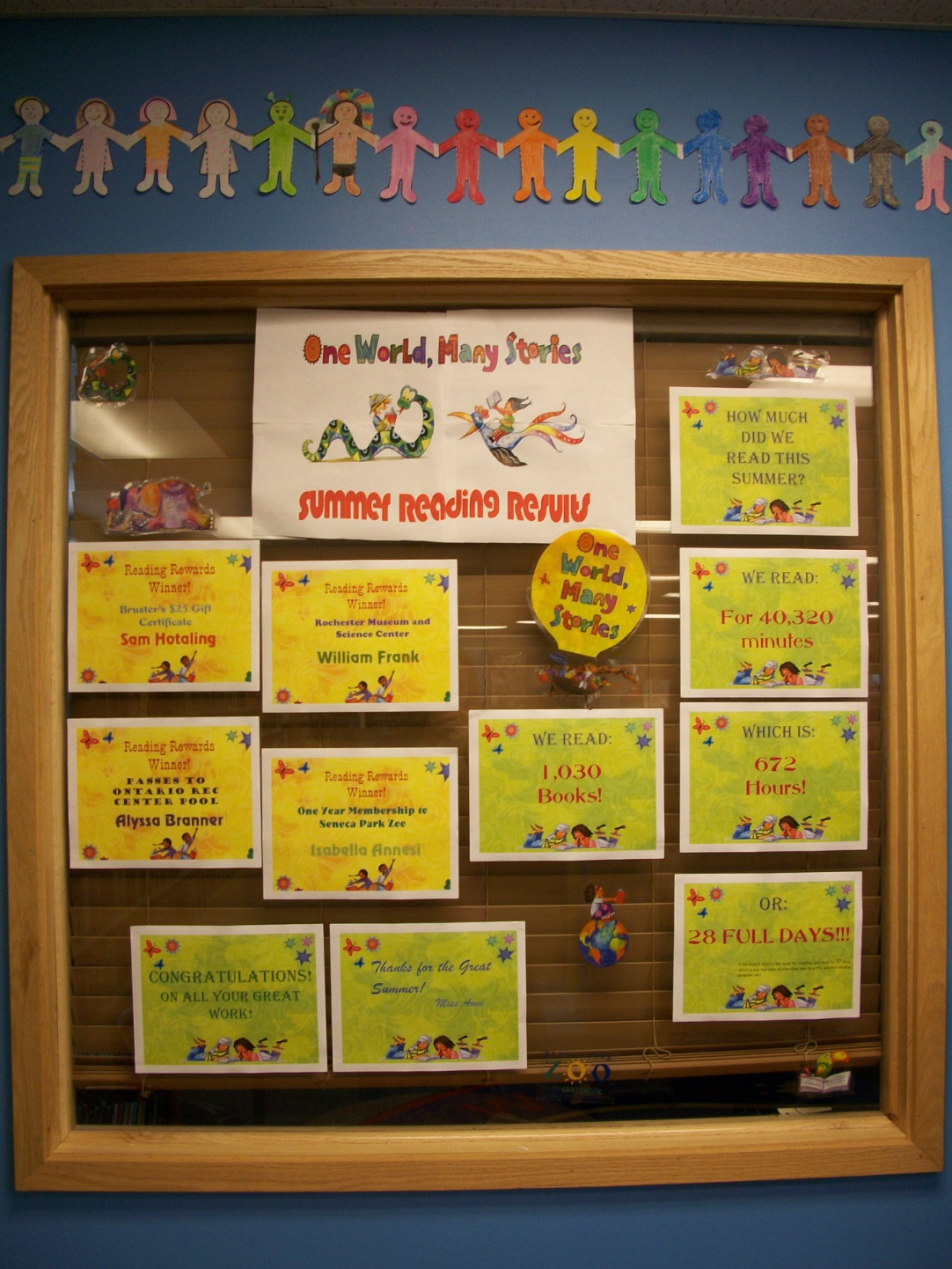 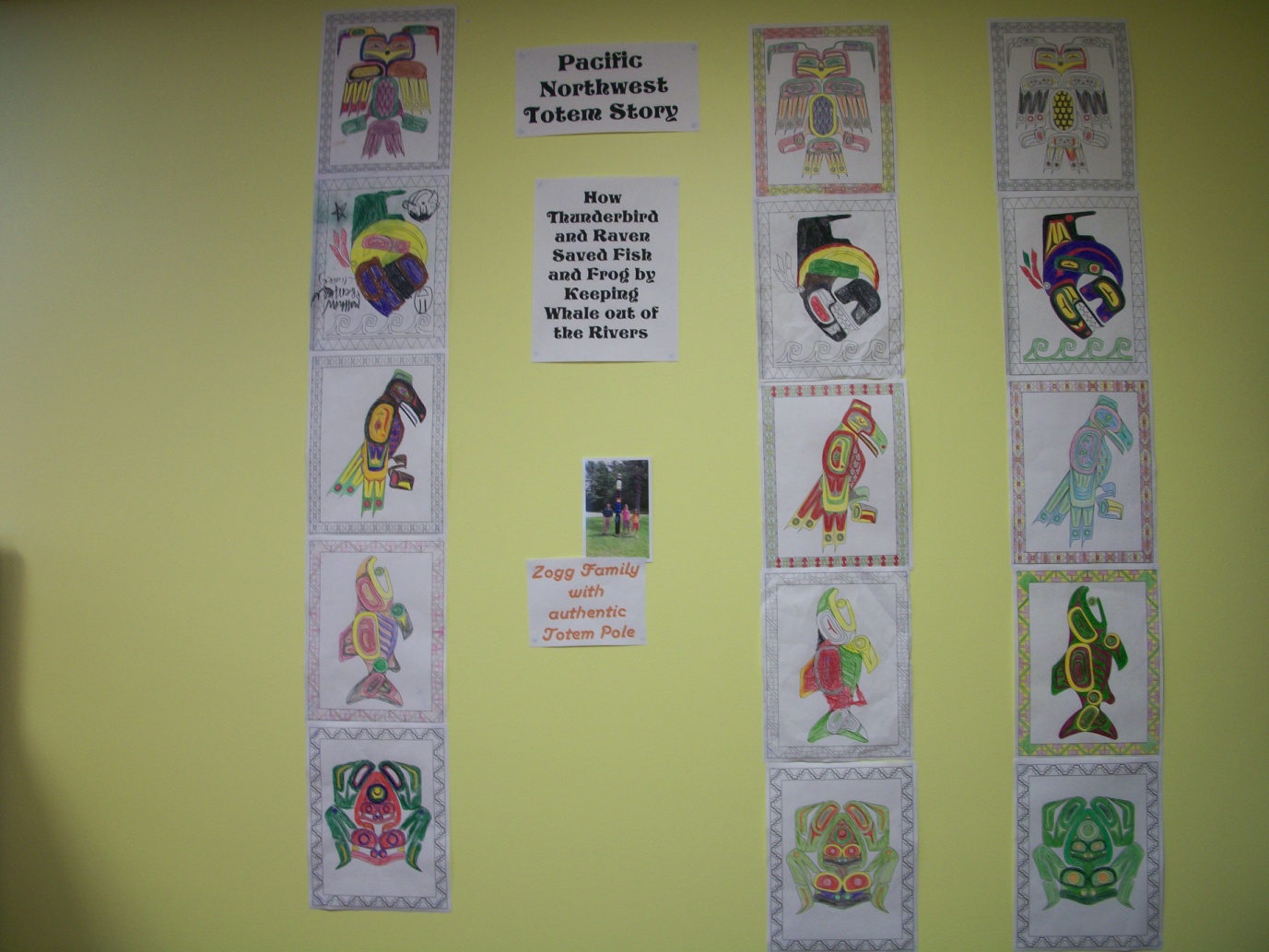 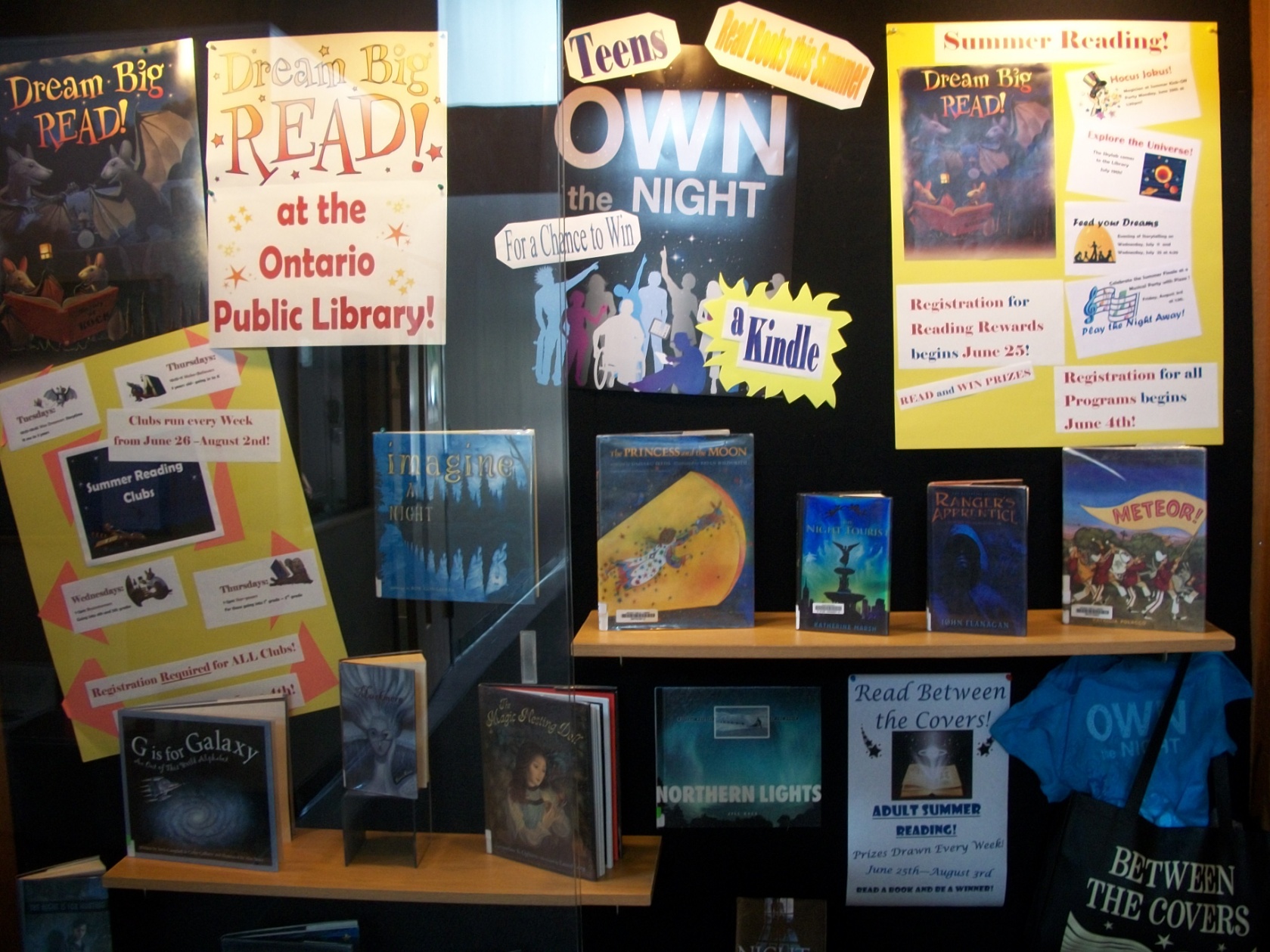 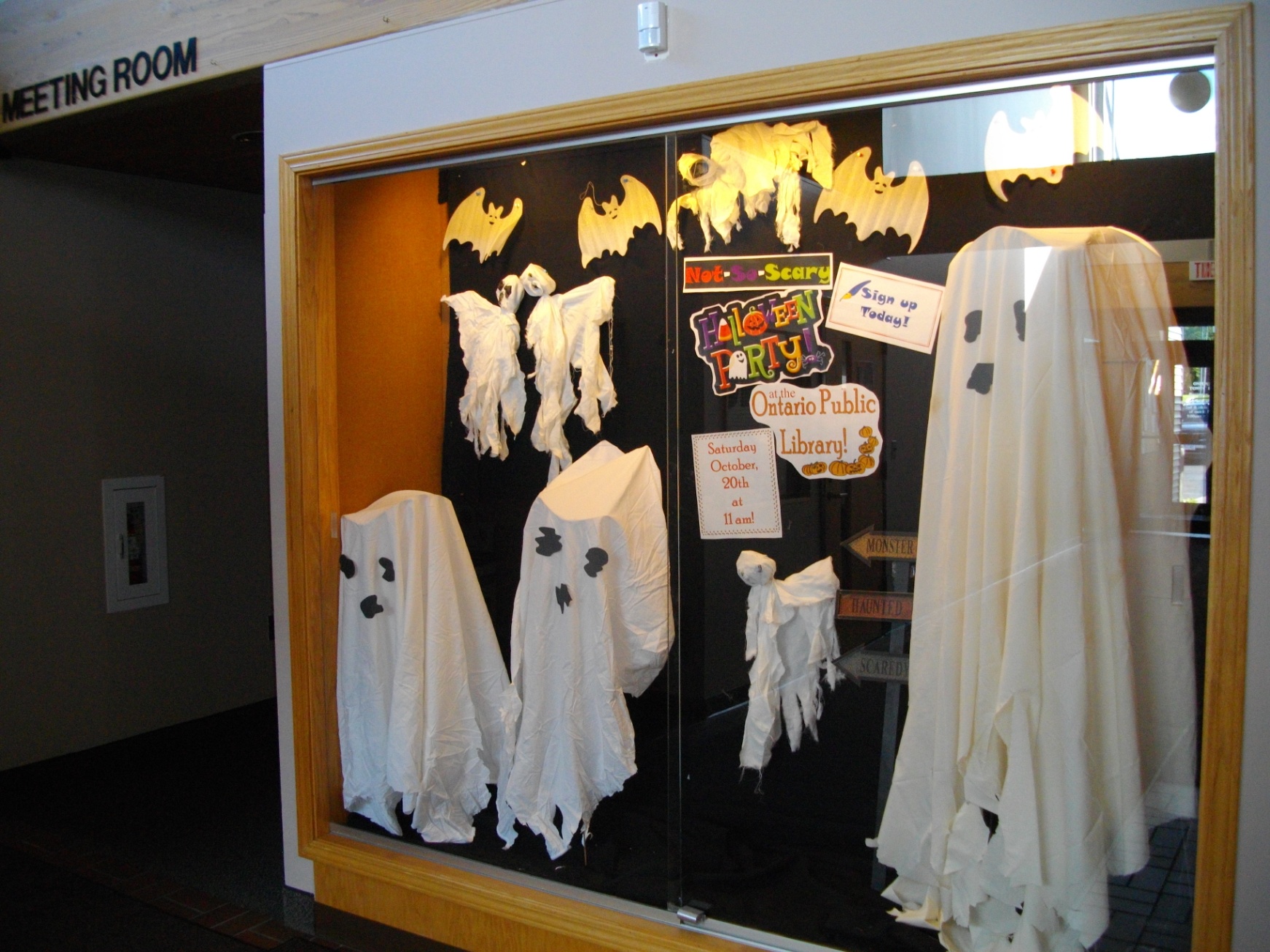 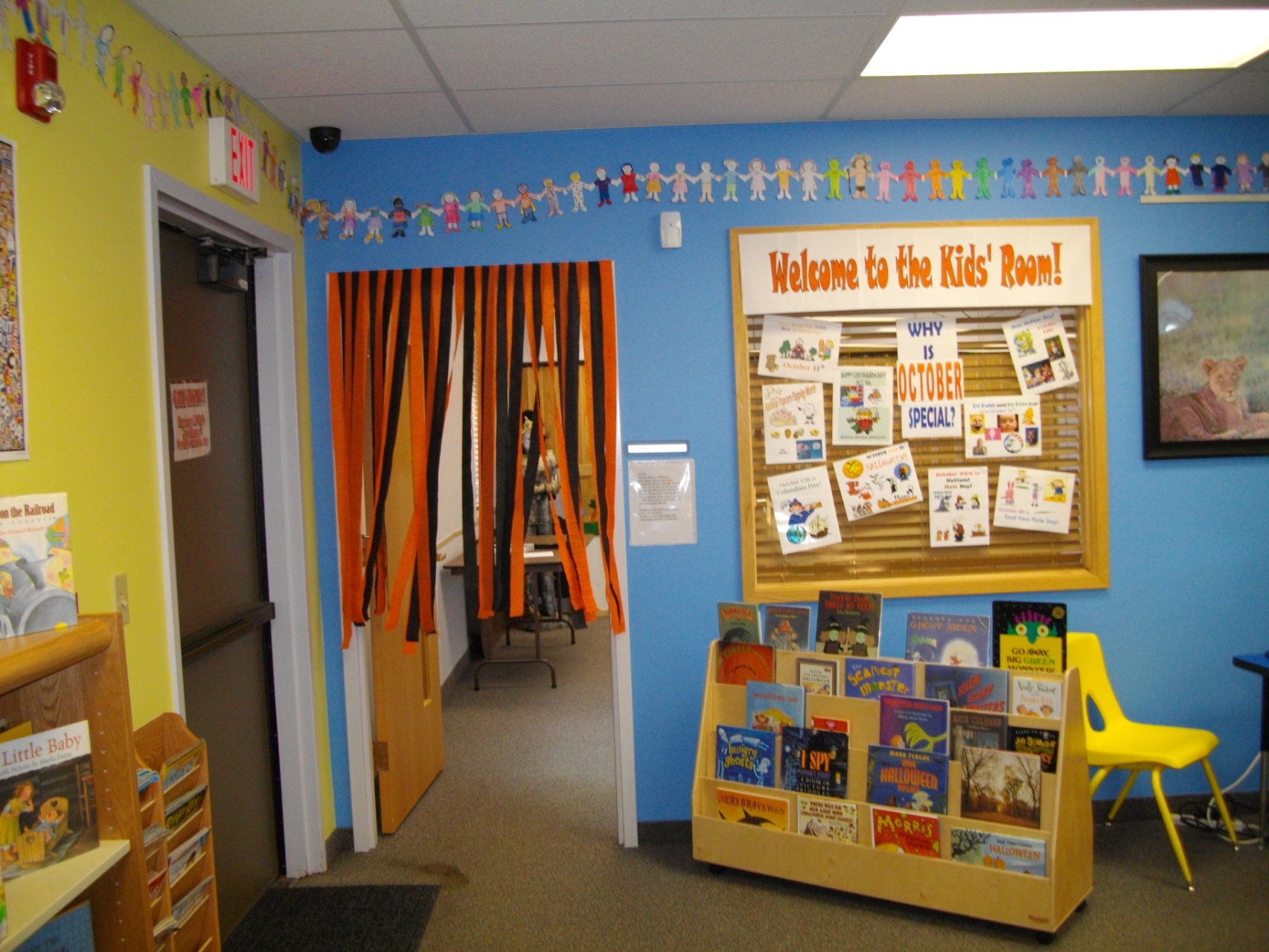 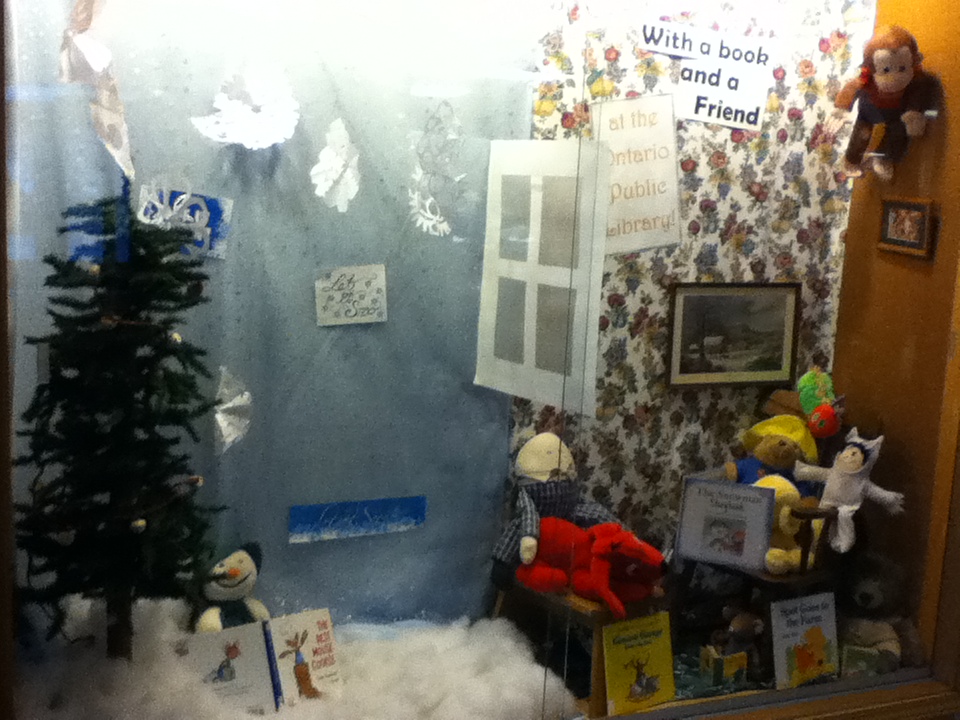 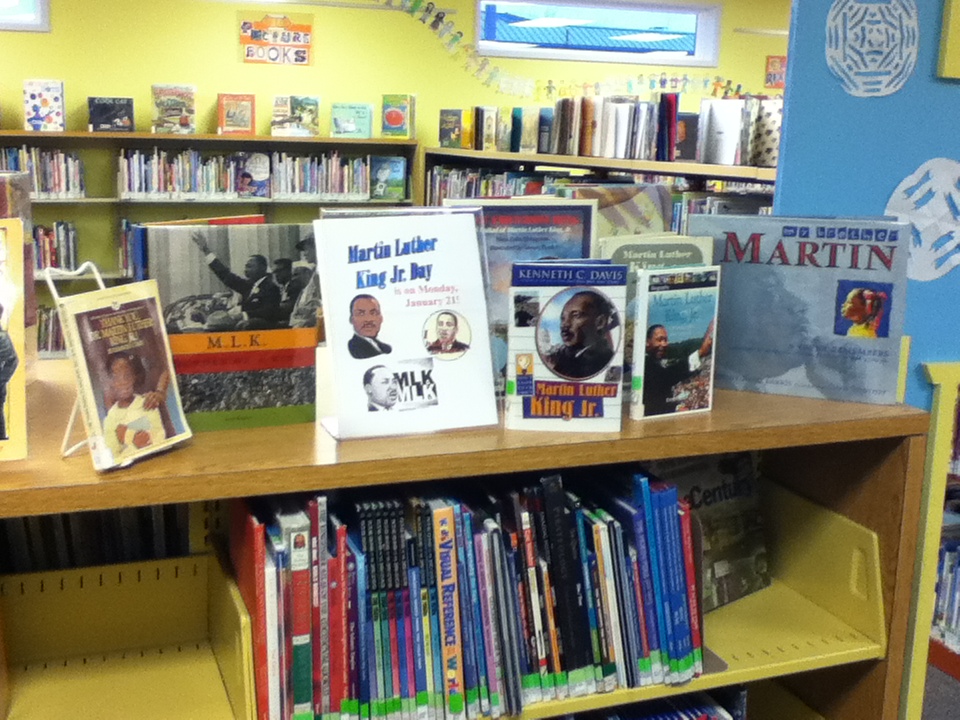 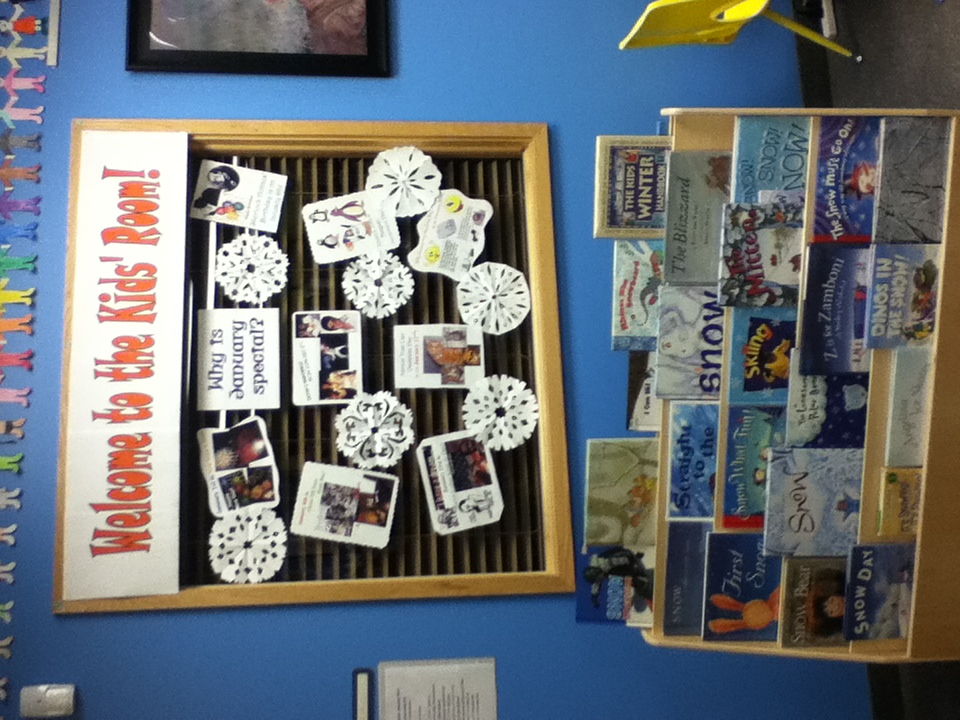